Otomatik Kontrol
Kapalı Çevrim Kontrol Sistemin İşlevsel Kalitesi
Hazırlayan: Dr. Nurdan Bilgin
Kapalı Çevrim KontrolKapalı Çevrim Kontrol Sistemin İşlevsel Kalitesi
Kapalı Çevrim Kontrol Sistemin İşlevsel Kalitesi aşağıdaki kriterlerle ölçülür.
Referans girişi mümkün olduğunca yakın izleme yetkinliği [Servo Karakteristiği].
Bozucu giriş D(s)’in sisteme etkisinin bastırılmasında gösterilen yetkinlik. Yani sistemin çıkışı bozucu girişten mümkün olduğunca az etkilenecek. [Regülatör Karakteristiği]
Kontrolcü, eyletici, sistem ve algılayıcı dinamiklerindeki parametre değişimlerinden ve belirsizliklerden sistem çıkışının en az etkilenmesini sağlamada yeterlilik. [Sistem belirsizliklerine karşı dayanıklılık]
Kapalı Çevrim KontrolKapalı Çevrim Kontrol Sistemin İşlevsel Kalitesi
Literatürde, tasarımlarının dayandığı kriterlere bağlı olarak sıkça rastlanan iki temel kontrol sistemi vardır:
Servomekanizmalar (Servo)
Regülatörler
Kapalı Çevrim Kontrol
Hata 
Bulucu
Kontrol Edilecek
 Sistem
Kontrolcü &
Eyletici
Algılayıcı
Kapalı Çevrim KontrolKapalı Çevrim Kontrol Sistemin İşlevsel Kalitesi
Regülatör Karakteristiği
Servo Karakteristiği
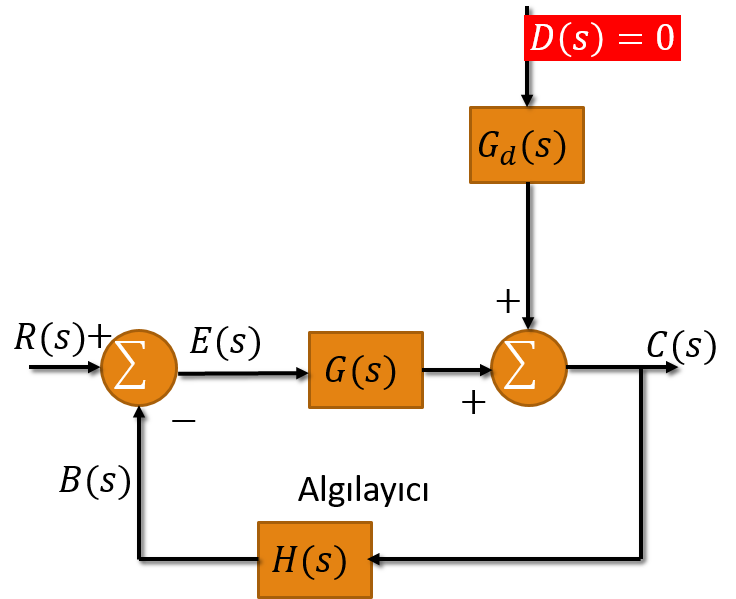 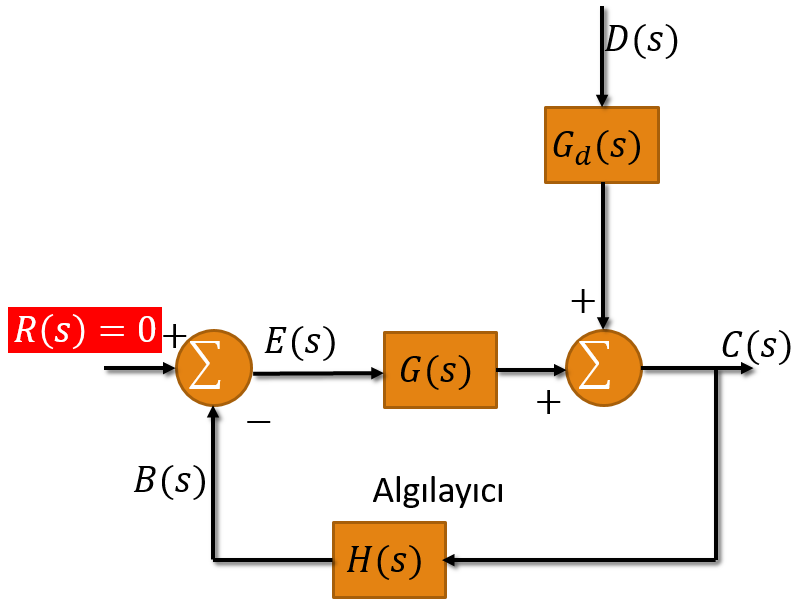 Kapalı Çevrim KontrolServo Karakteristiği
Kapalı Çevrim KontrolServo Karakteristiği
Servo karakteristiğini çalışmak için R(s) dışındaki tüm girişleri sıfır kabul ediyoruz. Böylelikle blok diyagramı aşağıdaki forma dönüşür. Bu forma 1G1Ç’lı sistemin temel biçimi (canonical form) denir.
Kapalı Çevrim KontrolServo Karakteristiği
Kapalı Çevrim KontrolRegülatör Karakteristiği
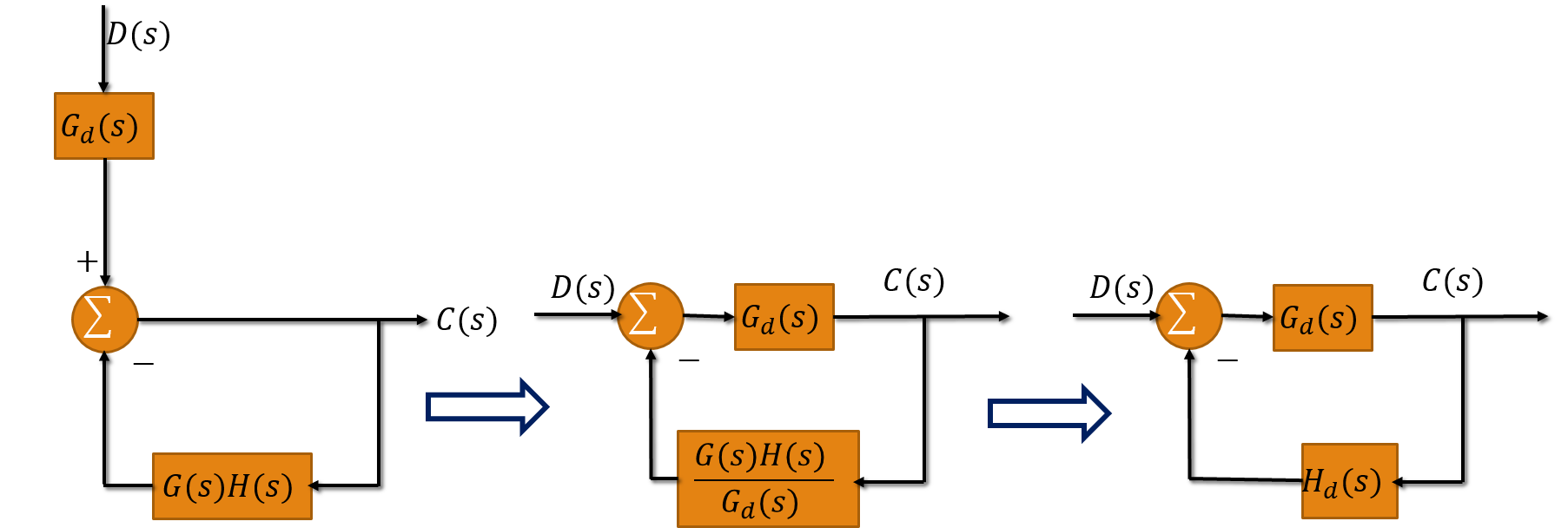 Kapalı Çevrim KontrolRegülatör Karakteristiği
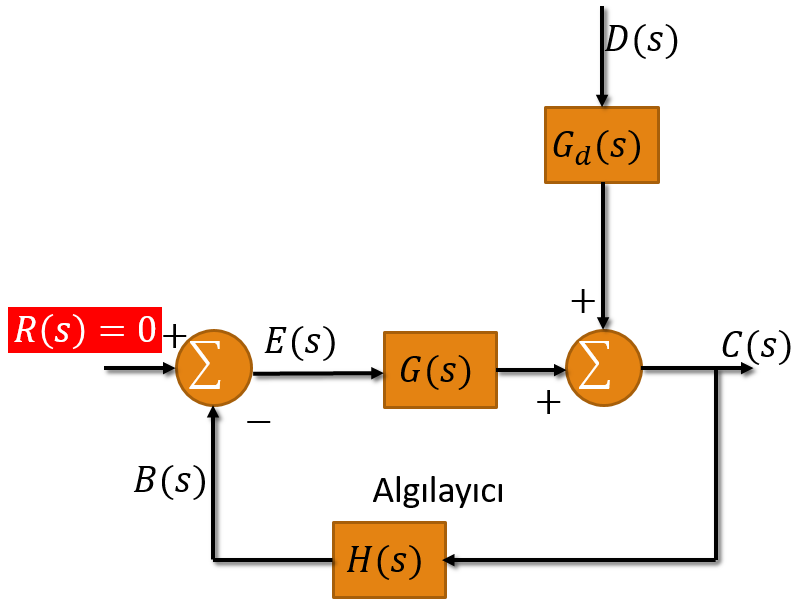 Kapalı Çevrim KontrolSistem belirsizliklerine karşı dayanıklılık
Herhangi bir kontrol sisteminin elemanlarının (sistem,kontrolcü, eyletici ve algılayıcı vs. gibi) parametreleri tam olarak bilinemez, çünkü
 Zamana ve kullanıma bağlı yıpranmalar kaçınılmazdır.
 En başta üretimlerinde ve modellenmelerinde hatalar barındırıyor olabilirler.
Bu nedenlerle kontrol sistemleri böylesi parametrelerin değişim ve belirsizliklerine karşı mümkün olduğunca iyi duyarsız hale getirilmelidir.
Kapalı Çevrim KontrolSistem belirsizliklerine karşı dayanıklılık
Kapalı Çevrim KontrolSistem belirsizliklerine karşı dayanıklılık
Kapalı Çevrim KontrolSistem belirsizliklerine karşı dayanıklılık
Kapalı Çevrim KontrolSistem belirsizliklerine karşı dayanıklılık
a’daki yüzde değişim
b’deki yüzde değişim
x’deki yüzde değişim
Kapalı Çevrim KontrolSistem belirsizliklerine karşı dayanıklılık için Örnekler
Kapalı Çevrim KontrolSistem belirsizliklerine karşı dayanıklılık için Örnekler
Kapalı Çevrim KontrolSistem belirsizliklerine karşı dayanıklılık için Örnekler
Kapalı Çevrim KontrolSistem belirsizliklerine karşı dayanıklılık için Örnekler
Kapalı Çevrim KontrolSistem belirsizliklerine karşı dayanıklılık için Örnekler
Kapalı Çevrim KontrolSistem belirsizliklerine karşı dayanıklılık için Örnekler
Kapalı Çevrim KontrolSistem belirsizliklerine karşı dayanıklılık için Örnekler
Kapalı Çevrim KontrolSistem belirsizliklerine karşı dayanıklılık için Örnekler
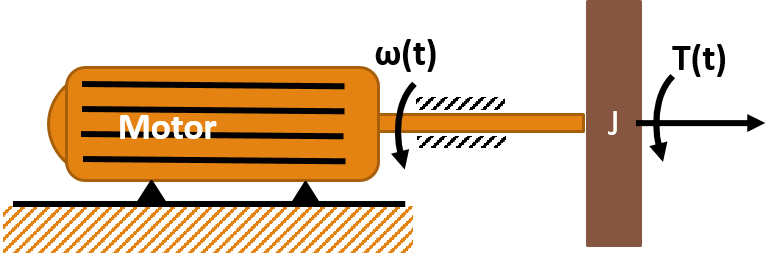 Kapalı Çevrim KontrolSistem belirsizliklerine karşı dayanıklılık için Örnekler
Örnek 4’ün Çözümü
Örnek 4’ün Çözümü
Örnek 4’ün Çözümü
Örnek 4’ün Çözümü
Örnek 4’ün Çözümü
Kapalı Çevrim KontrolKapalı Çevrim Kontrol Sistemin Genel Gereklilikleri
Bir önceki derslerimizde Kapalı Çevrim Kontrol Sistemin İşlevsel Kalitesini üç temel özellik
Regülatör
Servo
Parametre hassasiyeti
üzerinden tartışmıştık. Sonuç olarak, büyük K seçimi ile ileri bildirim elemanlarındaki (sistem, kontrolcü ve eyletici) belirsizliklerin baskılanabildiğini, tersine büyük K seçiminin, geri bildirim elemanlarının etkisini daha baskın hale getirdiğini görmüştük. Son olarak, kontrol sistemlerinin parametre değişim ve belirsizliklerine karşı mümkün olduğunca sağlam tasarlanması gerektiğini tartışmıştık.
Bu genel iyileştirmelere rağmen, tüm uygulamalar için aşağıdaki genel gereklilikler karşılanmaksızın bir kontrol sisteminin genel performansı tatmin edici olmaz:
 Kararlılık
 Sistemlerin Kalıcı Durum Davranışı
 Sistemlerin Geçici Durum Davranışı
Kapalı Çevrim KontrolKapalı Çevrim Kontrol Sistemin Genel Gereklilikleri
Kapalı Çevrim Kontrol Sistemin Genel Gereklilikleri Test Girişlerinin Tanıtılması
X(s)
Y(s)
G(s)
Kapalı Çevrim Kontrol Sistemin Genel Gereklilikleri Test Girişlerinin Tanıtılması : Impuls
Ani Darbe (Unit Impulse)
t
0
0
0
Kapalı Çevrim Kontrol Sistemin Genel Gereklilikleri Test Girişlerinin Tanıtılması: Adım(Step)
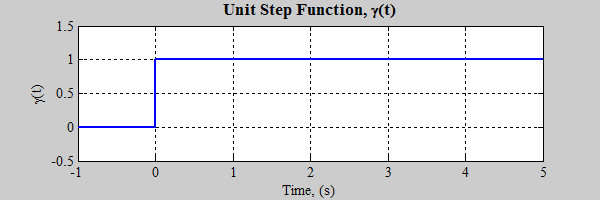 Örnekler:
Kapalı Çevrim Kontrol Sistemin Genel Gereklilikleri Test Girişlerinin Tanıtılması: Rampa (Ramp)
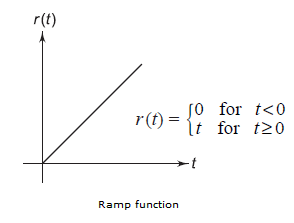 Kapalı Çevrim Kontrol Sistemin Genel Gereklilikleri Test Girişlerinin Tanıtılması: İvme (Acceleration)
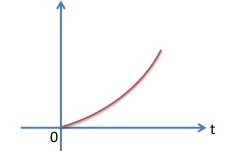 Örnek: